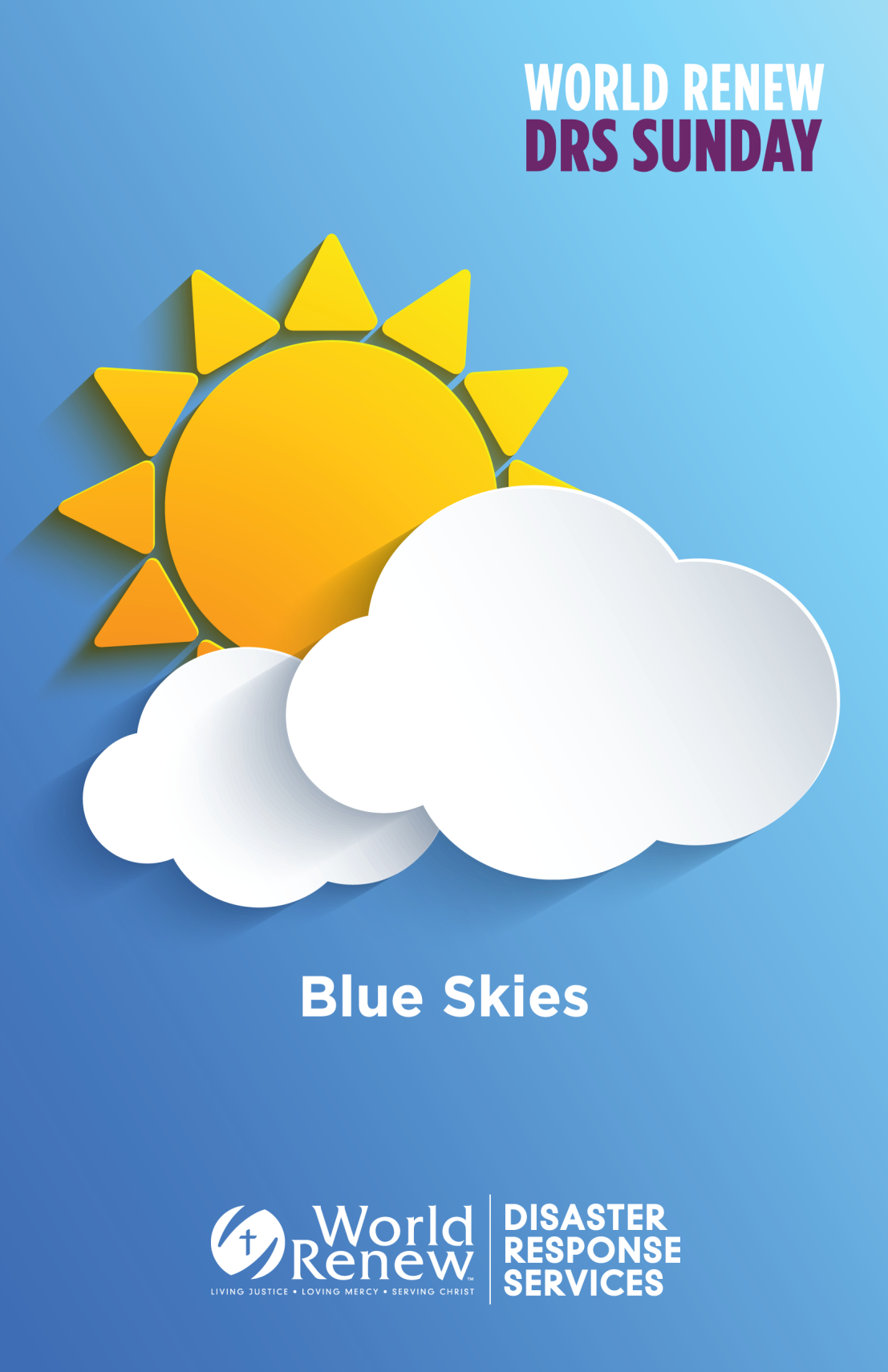 When the storm has passed and skies are blue, many disaster survivors still need help.
Your gifts ensure survivors are not forgotten in the months and years after the storm.
Please join us with your prayers and financial support to make an impact in the name of Christ.
worldrenew.net/drs